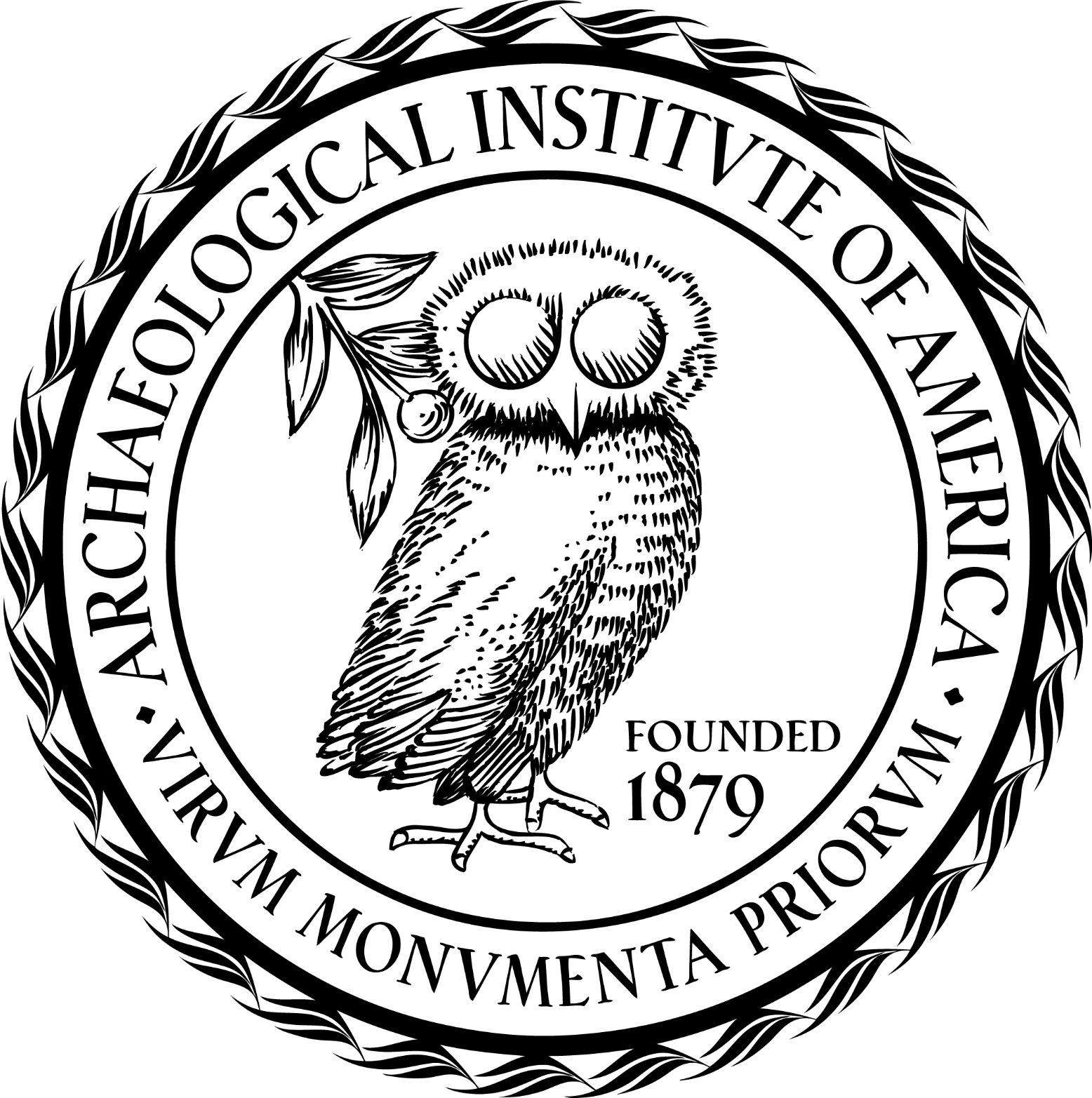 Archaeological Institute of America
This lecture contains images of human remains.
www.archaeological.org